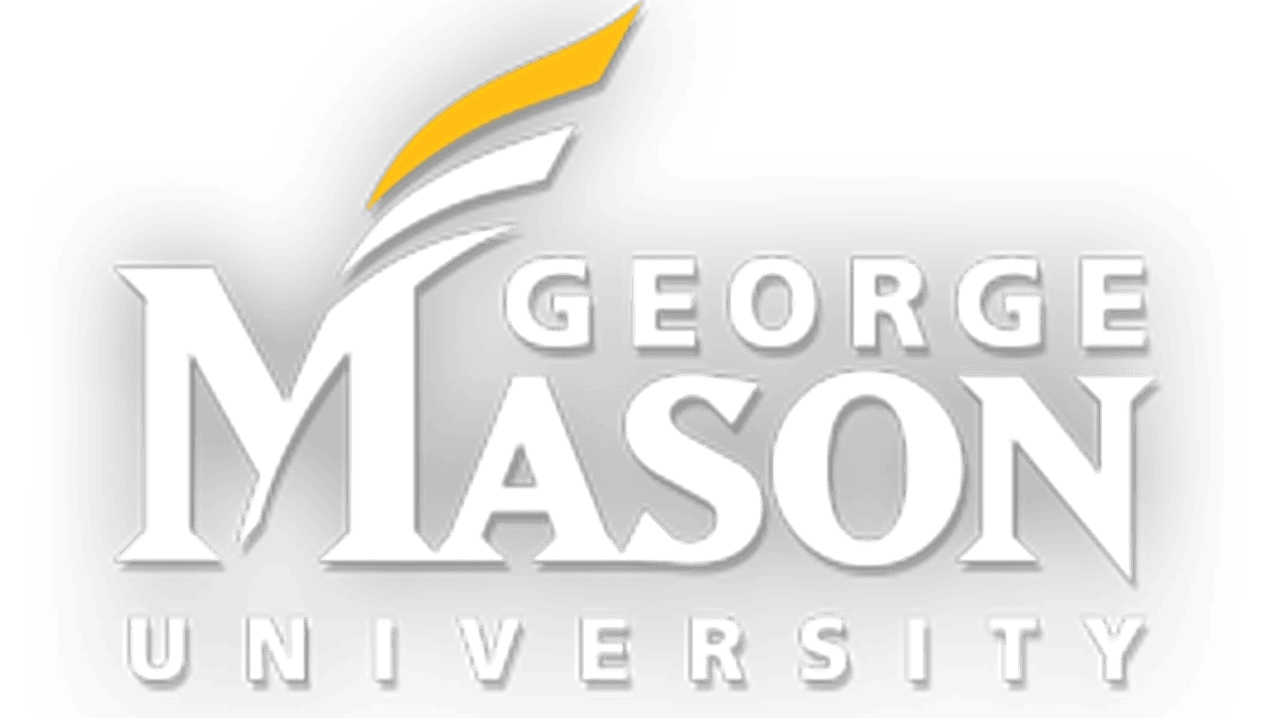 ACCT 311 - Managerial and Cost Accounting Timeline
Midterm Exam
Practice sets (review) 
1A
2A 2B
3A
PP1
4A
5A 5B
6A
PP2
Managing Data
 Data collection (M5) 
Textbook: Ch 12-13
Problem Set: 4A
Cost analysis (M6)
Statistical modeling (M6)
Textbook: Ch 10
Problem Sets: 5A, 5B
Presenting data(M7)
Textbook: Ch 14-16
Problem Set: 6A
Principles in Practice (M7)
Problem Set: PP2
Introduction to Cost 


 Introduction to terminology (M1) 
Textbook: Ch 1-3
Problem Set: 1A
Applying cost to management decisions (M2)
Activity-based Costing (M2)
Textbook: Ch 5
Problem Sets: 2A, 2B
 Strategic use of cost  information (M3)
 Cost management in practice (M3)
 Textbook: Ch 8-9
 Problem Set: 3A
Principles in Practice (M4)
Problem Set: PP1
Final Project



Organization (M13)
Workgroups assigned
Presentation skills (M14)
Strategic planning

Final Presentations (M15/16)
Projections
Analysis I (M9) 
Textbook: Ch 18
Problem Set: 7A
Analysis II (M10)
Advanced modeling (M10)
Textbook: Ch 20-22
Problem Sets: 8A, 8B
Working with data sets (M11)
Textbook: Ch 24-26
Problem Set: 9A
Principles in Practice (M12)
Problem Set: PP3
Budgeting
Deliverables
Research & Analysis
Decision-Modeling
[Speaker Notes: Add your own dates and event details to the flag markers. Move the flags along the timeline to match your event dates. Copy and paste a flag to add more.]